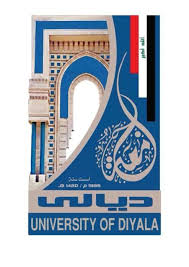 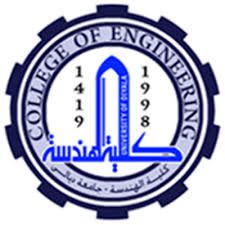 DIYALA UNIVERSITYCOLLEGE OF ENGINEERINGDEPARTMENT OF COMMUNICATION ENGINEERING
Electronic  Circuits II 

Second Year_ Lecture 3
lecturer
Wisam Hayder

2021
1
5. RC Coupled Transistor Amplifier
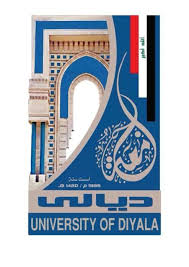 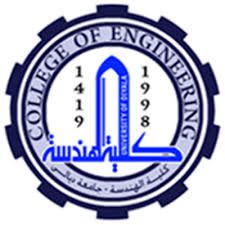 2
[Speaker Notes: aaa]
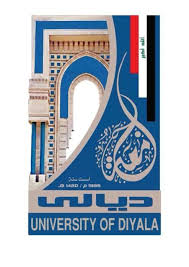 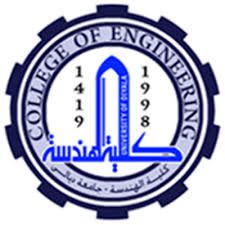 5. RC Coupled Transistor Amplifier
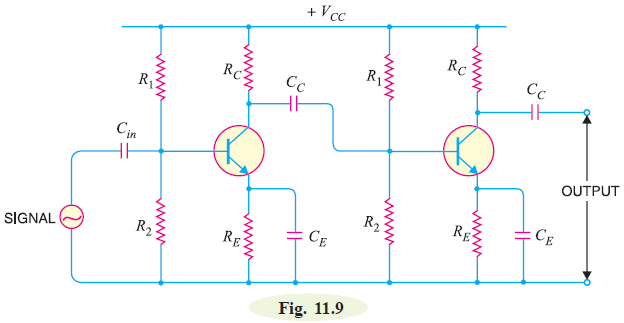 3
[Speaker Notes: aaa]
5. RC Coupled Transistor Amplifier
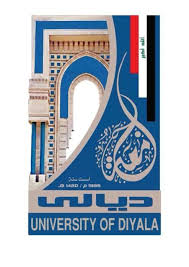 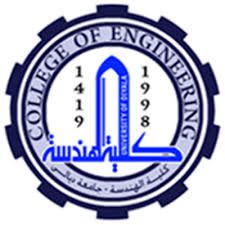 4
[Speaker Notes: aaa]
5. RC Coupled Transistor Amplifier
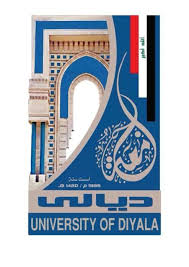 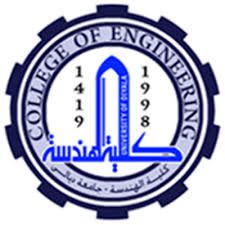 5
[Speaker Notes: aaa]
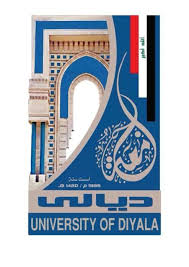 5. RC Coupled Transistor Amplifier
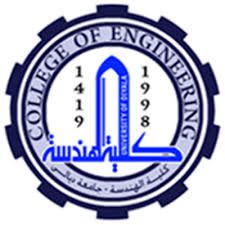 It may be mentioned here that total gain is less than the product of the gains of individual stages.
 It is because when a second stage is made to follow the first stage, the effective load resistance of first stage is reduced due to the shunting effect of the input resistance of second stage.

 This reduces the gain of the stage which is loaded by the next stage.
6
[Speaker Notes: aaa]
5. RC Coupled Transistor Amplifier
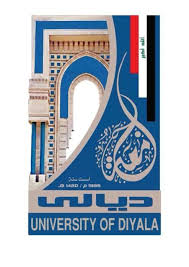 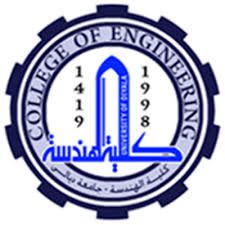 For instance, in a 3-stage amplifier, the gain of first and second stages will be reduced due to loading effect of next stage.

 However, the gain of the third stage which has no loading effect of subsequent stage, remains unchanged.

 The overall gain shall be equal to the product of the gains of three stages.
7
[Speaker Notes: aaa]
5. RC Coupled Transistor Amplifier
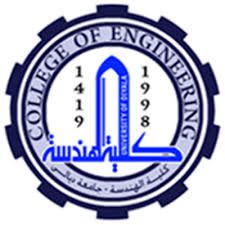 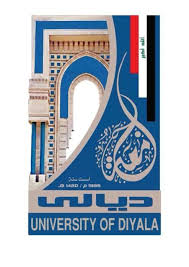 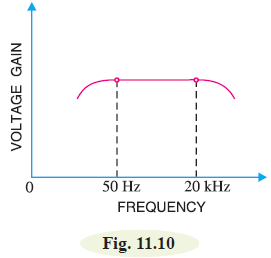 8
[Speaker Notes: aaa]
5. RC Coupled Transistor Amplifier
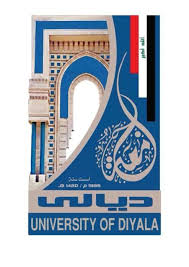 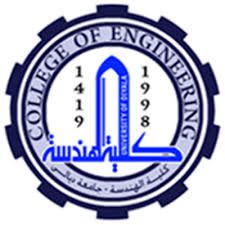 9
[Speaker Notes: aaa]
5. RC Coupled Transistor Amplifier
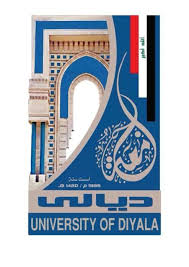 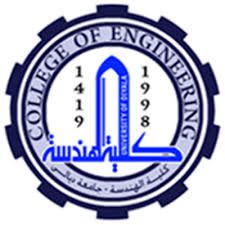 10
[Speaker Notes: aaa]
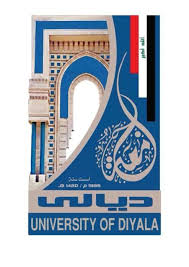 5. RC Coupled Transistor Amplifier
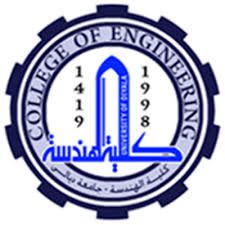 11
[Speaker Notes: aaa]
5. RC Coupled Transistor Amplifier
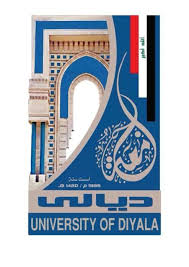 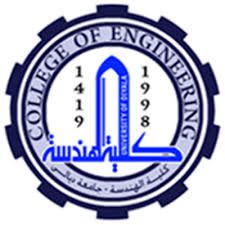 Advantages
    (i) It has excellent frequency response. The gain is constant over the audio frequency range which is the region of most importance for speech, music etc.
    (ii) It has lower cost since it employs resistors and capacitors which are cheap.
    (iii) The circuit is very compact as the modern resistors and capacitors are small and extremely light.
12
[Speaker Notes: aaa]
5. RC Coupled Transistor Amplifier
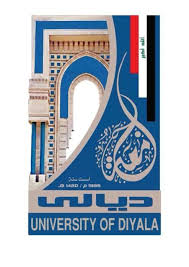 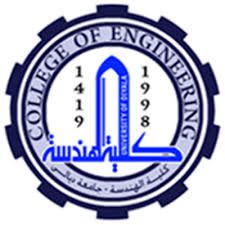 Disadvantages
    (i) The RC coupled amplifiers have low voltage and power gain. It is because the low resistance presented by the input of each stage to the preceding stage decreases the effective load resistance (RAC) and hence the gain.
    (ii) They have the tendency to become noisy with age, particularly in moist climates.
    (iii) Impedance matching is poor.
13
[Speaker Notes: aaa]
5. RC Coupled Transistor Amplifier
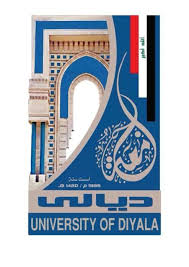 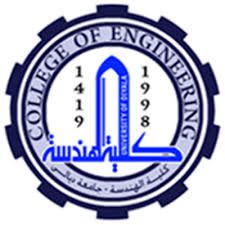 It is because the output impedance of RC coupled amplifier is 
      several hundred ohms whereas the input impedance of a
      speaker is only a few ohms.
Hence, little power will be transferred to the speaker.
14
[Speaker Notes: aaa]
5. RC Coupled Transistor Amplifier
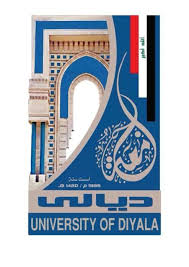 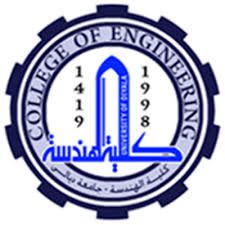 Applications
 The RC coupled amplifiers have excellent audio fidelity over a wide range of frequency. Therefore, they are widely used as voltage amplifiers e.g. in the initial stages of public address system. 
If other type of coupling (e.g. transformer coupling) is employed in the initial stages, this results in frequency distortion which may be amplified in next stages. However, because of poor impedance matching, RC coupling is rarely used in the final stages.
15
[Speaker Notes: aaa]
5. RC Coupled Transistor Amplifier
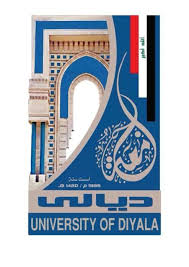 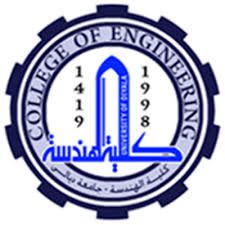 Note. 
When there is an even number of cascaded stages (2, 4, 6 etc), the output signal is not inverted from the input. 
 When the number of stages is odd (1, 3, 5 etc.), the output signal is inverted from the input.
16
[Speaker Notes: aaa]
5. RC Coupled Transistor Amplifier
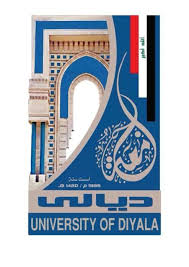 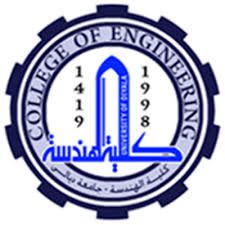 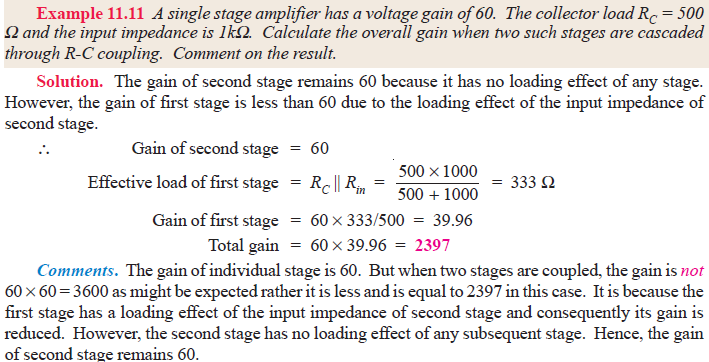 17
[Speaker Notes: aaa]
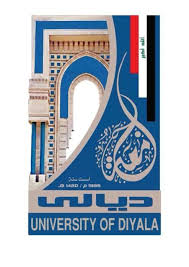 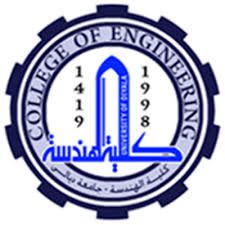 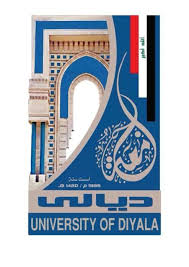 5. RC Coupled Transistor Amplifier
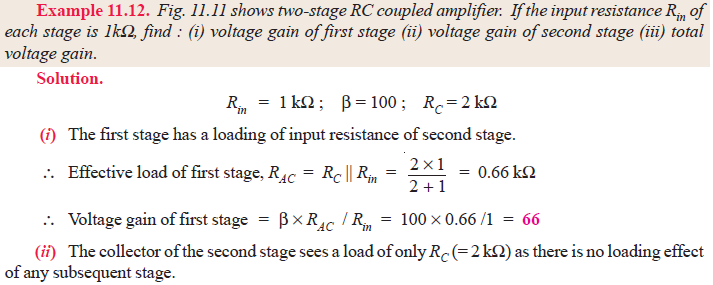 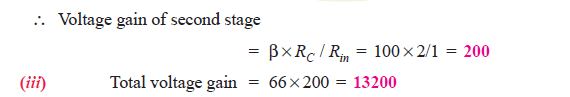 18
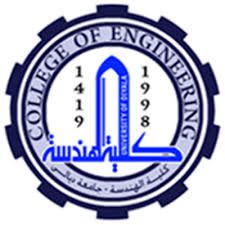 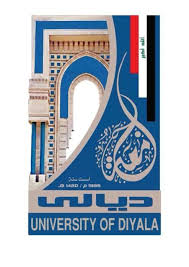 5. RC Coupled Transistor Amplifier
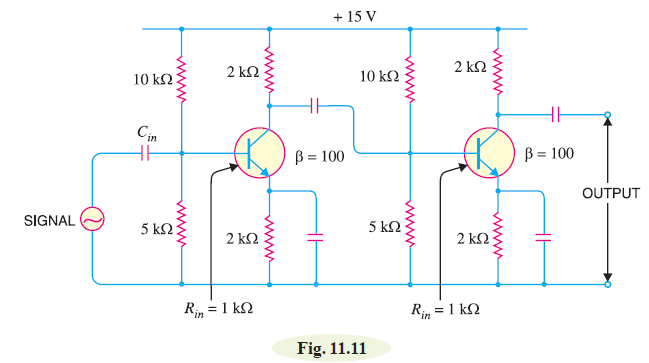 19